Virtual Memory
Prof. Kavita Bala and Prof. Hakim Weatherspoon
CS 3410, Spring 2014
Computer Science
Cornell University
P & H Chapter 5.7 (up to TLBs)
Welcome back from Spring Break!
Where are we now and where are we going?
computejump/branchtargets
memory
registerfile
A
alu
D
D
B
+4
addr
PC
din
dout
control
B
M
inst
memory
extend
imm
newpc
forwardunit
detecthazard
Write-Back
InstructionDecode
InstructionFetch
Memory
ctrl
ctrl
ctrl
Execute
IF/ID
ID/EX
EX/MEM
MEM/WB
[Speaker Notes: Need to finish project1!]
Where are we now and where are we going?
C
int x = 10;
x = 2 * x + 15;
compiler
r0 = 0
r5 = r0 + 10
r5 = r5<<1 #r5 = r5 * 2
r5 = r15 + 15
MIPS
assembly
addi	r5, r0, 10
muli	r5, r5, 2
addi	r5, r5, 15
assembler
op = addi     r0         r5                                    10
machinecode
00100000000001010000000000001010
00000000000001010010100001000000
00100000101001010000000000001111
op = addi     r5         r5                                    15
CPU

Circuits

Gates

Transistors

Silicon
op = r-type               r5       r5   shamt=1     func=sll
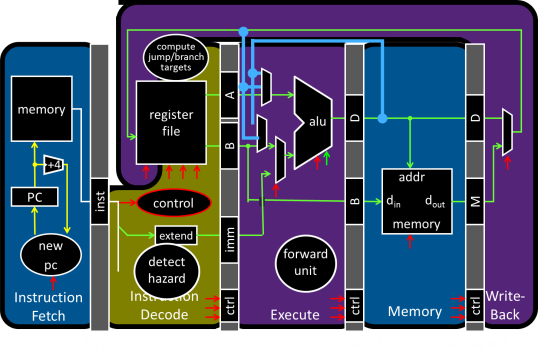 4
[Speaker Notes: 32 bits, 4 bytes]
Where are we now and where are we going?
C
int x = 10;
x = 2 * x + 15;
compiler
High Level Languages
MIPS
assembly
addi	r5, r0, 10
muli	r5, r5, 2
addi	r5, r5, 15
assembler
machinecode
00100000000001010000000000001010
00000000000001010010100001000000
00100000101001010000000000001111
Instruction Set
Architecture (ISA)
CPU

Circuits

Gates

Transistors

Silicon
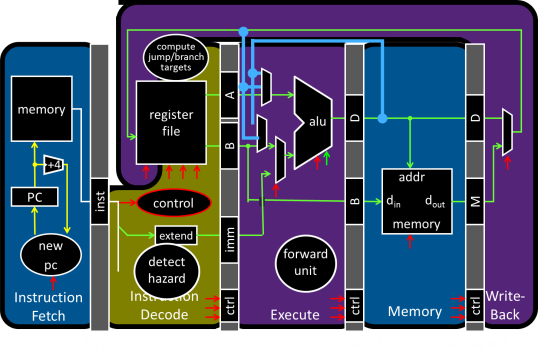 5
[Speaker Notes: 32 bits, 4 bytes

Add a line to represent the instruction set architecture

Another line for assembly

Another line, high level language]
Where are we now and where are we going?
0xfffffffc
system reserved
top
system reserved
0x80000000
0x7ffffffc
stack
(stack grows down)
(.stack)
(heap grows up)
(static) data
.data
dynamic data (heap)
text
.text
0x10000000
.data
static data
code (text)
.text
reserved
0x00400000
0x00000000
bottom
system reserved
[Speaker Notes: Add a clicker question.  How many programs do you typically run at a time?  How many programs can we run at once on a quad-core processor?  How do we execute more than one process at a time.]
Where are we now and where are we going?
computejump/branchtargets
Code Stored in Memory
(also, data and stack)
memory
$$
registerfile
A
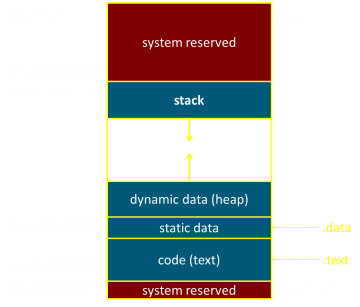 $0 (zero)
$1 ($at)

$29 ($sp)
$31 ($ra)
alu
D
D
B
+4
addr
$$
PC
din
dout
control
B
M
inst
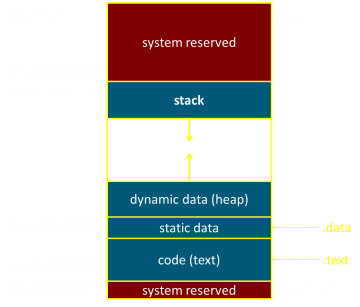 memory
extend
imm
newpc
forwardunit
detecthazard
Write-Back
InstructionDecode
InstructionFetch
Stack, Data, Code 
Stored in Memory
Memory
ctrl
ctrl
ctrl
Execute
IF/ID
ID/EX
EX/MEM
MEM/WB
Where are we now and where are we going?
Memory: big & slow   vs Caches: small & fast
Processor
Cache
Memory
0xfff…f
LB  $1  M[   1   ]
LB  $2  M[   5   ]
LB  $3  M[   1   ]
LB  $3  M[   4   ]
LB  $2  M[   0   ]
LB  $2  M[ 12   ]
LB  $2  M[   5   ]
LB  $2  M[ 12  ]
LB  $2  M[   5  ]
LB  $2  M[ 12  ]
LB  $2  M[   5  ]
0x7ff…f
Stack
tag    data
100
110
1
2
140
Heap
150
0
Data
Text
0
$0
$1
$2
$3
Misses:   
Hits:
0x000…0
Where are we now and where are we going?
How many programs do you run at once?
Big Picture: (Virtual) Memory
How do we execute more than one program at a time?
Big Picture: Multiple Processes
How to run multiple processes?
Time-multiplex a single CPU core (multi-tasking)
Web browser, skype, office, … all must co-exist

Many cores per processor (multi-core) or many processors (multi-processor)
Multiple programs run simultaneously
Processor & Memory
Processor
Cache
Memory
0xfff…f
LB  $1  M[   1   ]
LB  $2  M[   5   ]
LB  $3  M[   1   ]
LB  $3  M[   4   ]
LB  $2  M[   0   ]
LB  $2  M[ 12   ]
LB  $2  M[   5   ]
LB  $2  M[ 12  ]
LB  $2  M[   5  ]
LB  $2  M[ 12  ]
LB  $2  M[   5  ]
0x7ff…f
Stack
tag    data
100
110
1
2
140
Heap
150
0
Data
Text
0
$0
$1
$2
$3
Misses:   
Hits:
0x000…0
Processor & Memory
CPU address/data bus...
	… routed through caches
	… to main memory
Simple, fast, but…
Memory
CPU
0xfff…f
0x7ff…f
Stack
$$
Heap
Data
Text
0x000…0
Memory
[Speaker Notes: Q: What happens for LW/SW to an invalid location?
0x000000000 (NULL)
uninitialized pointer

A: Need a memory management unit (MMU)
Throw (and/or handle) an exception]
Multiple Processes
Q: What happens when another program is executed concurrently on another processor?





A:  The addresses will conflict
Even though, CPUs may take 
	turns using memory bus
CPU
0xfff…f
0x7ff…f
Stack
Stack
$$
$$
Heap
Heap
CPU
Data
Data
Text
Text
0x000…0
Memory
Multiple Processes
Q: Can we relocate second program?
CPU
0xfff…f
0x7ff…f
Stack
Stack
Heap
Heap
CPU
Data
Data
Text
Text
0x000…0
Memory
Solution? Multiple processes/processors
Q: Can we relocate second program?
A: Yes, but…
What if they don’t fit?
What if not contiguous?
Need to recompile/relink?
…
Stack
CPU
Data
Stack
Heap
Heap
CPU
Data
Text
Text
Memory
Solution? Multiple processes/processors
Q: Can we relocate second program?
A: Yes, but…
What if they don’t fit?
What if not contiguous?
Need to recompile/relink?
…
Stack
CPU
Data
Stack
Heap
Heap
CPU
Data
Text
Solution: Need a MAP
To map a Virtual Address (generated by CPU)
to a Physical Address (in memory)
Text
Memory
Takeaway
All problems in computer science can be solved by another level of indirection.
 
–  David Wheeler
– or, Butler Lampson
–  or, Leslie Lamport
–  or, Steve Bellovin
Takeaway
All problems in computer science can be solved by another level of indirection.
 
–  David Wheeler
– or, Butler Lampson
–  or, Leslie Lamport
–  or, Steve Bellovin
Solution: Need a MAP
To map a Virtual Address (generated by CPU)
to a Physical Address (in memory)
Goals for Today: Virtual Memory
What is Virtual Memory?
How does Virtual memory Work?
Address Translation
Pages, page tables, and memory mgmt unit
Paging
Role of Operating System
Context switches, working set, shared memory
Performance	
How slow is it
Making virtual memory fast
Translation lookaside buffer (TLB)
Virtual Memory Meets Caching
Big Picture: (Virtual) Memory
How do we execute more than one program at a time?

A: Abstraction – Virtual Memory
Memory that appears to exist as main memory (although most of it is supported by data held in secondary storage, transfer between the two being made automatically as required—i.e. ”paging”)
Abstraction that supports multi-tasking---the ability to run more than one process at a time
Next Goal
How does Virtual Memory work?

i.e. How do we create the “map” that maps a virtual address generated by the CPU to a    physical address used by main memory?
Virtual Memory
Virtual Memory: A Solution for All Problems
Program/CPU can access any address from 0…2N
	(e.g. N=32)

Each process has its own virtual address space
A process is a program being executed
Programmer can code as if they own all of memory

On-the-fly at runtime, for each memory access
all access is indirect through a virtual address
translate fake virtual address to a real physical address
redirect load/store to the physical address
map
Address Space
C
A
B
B
C
Address Translation
D
Virtual Address
Space
A
Physical Address Space
D
[Speaker Notes: each mmu has own mappings
Easy relocation
Higher memory utilization
Easy sharing]
Address Space
X
CPU
CPU
0x1000
0x1000
C
A
X
B
B
Y
C
Z
Z
MMU
MMU
Y
Virtual Address
Space
Virtual Address
Space
A
Physical Address Space
Programs load/store to virtual addresses
Actual memory uses physical addresses
Memory Management Unit (MMU)
Responsible for translating on the fly
Essentially, just a big array of integers:	paddr = PageTable[vaddr];
[Speaker Notes: each mmu has own mappings
Easy relocation
Higher memory utilization
Easy sharing]
Virtual Memory Advantages
Advantages
Easy relocation
Loader puts code anywhere in physical memory
Creates virtual mappings to give illusion of correct layout
Higher memory utilization
Provide illusion of contiguous memory
Use all physical memory, even physical address 0x0
Easy sharing
Different mappings for different programs / cores
And more to come…
Takeaway
All problems in computer science can be solved by another level of indirection.
Need a map to translate a “fake” virtual address (generated by CPU) to a “real” physical Address (in memory)
Virtual memory is implemented via a “Map”, a PageTage, that maps a vaddr (a virtual address) to a paddr (physical address):
paddr = PageTable[vaddr]
Next Goal
How do we implement that translation from a virtual address (vaddr) to a physical address (paddr)?
	paddr = PageTable[vaddr]

i.e. How do we implement the PageTable??
Address Translation
Pages, Page Tables, and 
the Memory Management Unit (MMU)
Attempt#1: Address Translation
How large should a PageTable be for a MMU?
	paddr = PageTable[vaddr];
Granularity?
Per word…
Per block…
Variable..…
Typical:
4KB – 16KB pages
4MB – 256MB jumbo pages
232 = 4GB
4 bytes per word -> Need 1 billion entry PageTable!
232 / 4 = 1 billion
e.g. 232 / 4 kB  =  232 / 212 = 220  
220 -> 1 million entry PageTable is better
e.g. 232 / 256 MB  =  232 / 228 = 24  
24 -> 16 entry PageTable!
[Speaker Notes: per word … too expensive: 4GB PageTable arrray
per block… ?
Variable … complicated hardware
We will  stick to 4kb pages]
Attempt #1: Address Translation
CPU
generated
Virtual page number
Page Offset
vaddr
31                                                            12  11                       0
e.g. Page size
4 kB = 212
Lookup in PageTable
Main 
Memory
Physical page number
Page offset
paddr
12  11                       0
Attempt #1: For any access to virtual address:
Calculate virtual page number and page offset
Lookup physical page number at PageTable[vpn]
Calculate physical address as ppn:offset
[Speaker Notes: 4kb pages = 12 bits for page offset, 20 bits for VPN]
Takeaway
All problems in computer science can be solved by another level of indirection.
Need a map to translate a “fake” virtual address (generated by CPU) to a “real” physical Address (in memory)

Virtual memory is implemented via a “Map”, a PageTage, that maps a vaddr (a virtual address) to a paddr (physical address):
paddr = PageTable[vaddr]

A page is constant size block of virtual memory.  Often, the page size will be around 4kB to reduce the number of entries in a PageTable.
Next Goal
Example
How to translate a vaddr (virtual address) generated by the CPU to a paddr (physical address) used by main memory using the PageTable managed by the memory management unit (MMU).
Next Goal
Example
How to translate a vaddr (virtual address) generated by the CPU to a paddr (physical address) used by main memory using the PageTable managed by the memory management unit (MMU).

Q: Where is the PageTable stored??
Simple PageTable
Read Mem[0xABCDE538]
PageOffset
VPN: virtual page number
0xC20A3000
Data
CPU
MMU
Q: Where to store page tables?
A: In memory, of course…Special page table base register(CR3:PTBR on x86)(Cop0:ContextRegister on MIPS)
0x90000000
PTBR
0x4123B000
0x10045000
0x10044000
0x00000000
[Speaker Notes: VADDR = 0x00401538
PFN = VADDR/4kb = VADDR>>12 = 0x401
PageTableEntry at 0x90000804 contains 0x4123B000
Data at 0x4123B538]
Simple PageTable
0xC20A3000
0x90000000
0x4123B000
0x10045000
vaddr
0x10044000
0x00000000
PTBR
Simple PageTable
0xC20A3000
0x90000000
0x4123B000
0
31
12
11
0x10045000
vaddr
0x10044000
paddr
0x00000000
PTBR
Invalid Pages
0xC20A3000
0x90000000
0x4123B000
Cool Trick #1: Don’t map all pages 
Need valid bit for each page table entry
Q: Why?
A: e.g. access to NULL will fail
A: we might not have that much physical memory
0x10045000
0x10044000
0x00000000
[Speaker Notes: A: now access to NULL will fail
A: we might not have that much physical memory]
Page Permissions
0xC20A3000
0x90000000
0x4123B000
Cool Trick #2: Page permissions!
Keep R, W, X permission bits for each page table entry
Q: Why?
A: can make code read-only, executable; 
	make data read-write but not executable; etc.
0x10045000
0x10044000
0x00000000
[Speaker Notes: A: can make code read-only, executable; make data read-write but not executable; etc.]
Aliasing
0xC20A3000
0x90000000
0x4123B000
Cool Trick #3: Aliasing
Map the same physical pageat several virtual addresses
Q: Why?
A: can make different views of same 
	data with different permissions
0x10045000
0x10044000
0x00000000
[Speaker Notes: A: can make different views of same data with different permissions]
Page Size Example
Overhead for VM Attempt #1 (example)
Virtual address space (for each process):
total memory: 232 bytes = 4GB
page size: 212 bytes = 4KB
entries in PageTable?
size of PageTable?
Physical address space:
total memory: 229 bytes = 512MB
overhead for 10 processes?
220 = 1 million entries in PageTable
PageTable Entry (PTE) size = 4 bytes
So, PageTable size = 4 x 220 = 4MB
10 x 4MB = 40 MB of overhead!
40 MB /512 MB = 7.8% overhead, 
space due to PageTable
[Speaker Notes: 220 entries in pagetable, so 222 bytes = 4MB (w/ 4byte entries), so 40MB (25% of total!)
Q: Can we possibly have a “full” pagetable? 
A: Not enough physical memory pages – some pagetable entries will be duplicates!]
Takeaway
All problems in computer science can be solved by another level of indirection.
Need a map to translate a “fake” virtual address (generated by CPU) to a “real” physical Address (in memory)

Virtual memory is implemented via a “Map”, a PageTage, that maps a vaddr (a virtual address) to a paddr (physical address):
paddr = PageTable[vaddr]

A page is constant size block of virtual memory.  Often, the page size will be around 4kB to reduce the number of entries in a PageTable. 

We can use the PageTable to set Read/Write/Execute permission on a per page basis.  Can allocate memory on a per page basis.  Need a valid bit, as well as Read/Write/Execute and other bits.
But, overhead due to PageTable is significant.
Next Goal
How do we reduce the size (overhead) of the PageTable?
Next Goal
How do we reduce the size (overhead) of the PageTable?

A: Another level of indirection!!
Beyond Flat Page Tables
Assume most of PageTable is empty
How to translate addresses?
Multi-level PageTable
vaddr
10 bits
10 bits
10 bits
2
Word
PTEntry
Page
PDEntry
Page Table
PTBR
Page Directory
* x86 does exactly this
[Speaker Notes: Q: Benefits?
A1: Don’t need 4MB contiguous physical memory
A2: Don’t need to allocate every PageTable, only those containing valid PTEs
Q: Drawbacks?
A: Longer lookups.]
Beyond Flat Page Tables
Assume most of PageTable is empty
How to translate addresses? Multi-level PageTable

Q: Benefits?
A:  Don’t need 4MB contiguous physical memory
A: Don’t need to allocate every PageTable, only those containing valid PTEs

Q: Drawbacks
A: Performance: Longer lookups
[Speaker Notes: Q: Benefits?
A1: Don’t need 4MB contiguous physical memory
A2: Don’t need to allocate every PageTable, only those containing valid PTEs
Q: Drawbacks?
A: Longer lookups.]
Takeaway
All problems in computer science can be solved by another level of indirection.
Need a map to translate a “fake” virtual address (generated by CPU) to a “real” physical Address (in memory)

Virtual memory is implemented via a “Map”, a PageTage, that maps a vaddr (a virtual address) to a paddr (physical address):
paddr = PageTable[vaddr]

A page is constant size block of virtual memory.  Often, the page size will be around 4kB to reduce the number of entries in a PageTable. 

We can use the PageTable to set Read/Write/Execute permission on a per page basis.  Can allocate memory on a per page basis.  Need a valid bit, as well as Read/Write/Execute and other bits.
But, overhead due to PageTable is significant.

Another level of indirection, two levels of PageTables and significantly reduce the overhead due to PageTables.
Next Goal
Can we run process larger than physical memory?
Paging
Paging
Can we run process larger than physical memory?
The “virtual” in “virtual memory”
View memory as a “cache” for secondary storage
Swap memory pages out to disk when not in use
Page them back in when needed

Assumes Temporal/Spatial Locality
Pages used recently most likely to be used again soon
Paging
0xC20A3000
0x90000000
0x4123B000
0x10045000
Cool Trick #4: Paging/Swapping
Need more bits:
Dirty, RecentlyUsed, …
0x00000000
200
25
[Speaker Notes: A: can make code read-only, executable; make data read-write but not executable; etc.]
Summary
Virtual Memory
Address Translation
Pages, page tables, and memory mgmt unit
Paging
Next time
Role of Operating System
Context switches, working set, shared memory
Performance	
How slow is it
Making virtual memory fast
Translation lookaside buffer (TLB)
Virtual Memory Meets Caching
Administrivia
Lab3 is out due next Wednesday

Prof. Bala office hours starting at 3:30pm today
Administrivia
Next five weeks
Week 10  (Apr 8): Lab3 release
Week 11  (Apr 15):  Proj3 release, Lab3 due Wed, HW2 due Fri
Week 12 (Apr 22):  Lab4 release and Proj3 due Fri
Week 13 (Apr 29):  Proj4 release, Lab4 due Tue, Prelim2
Week 14 (May 6): Proj3 tournament, Proj4 design doc due

Final Project for class
Week 15 (May 13): Proj4 due